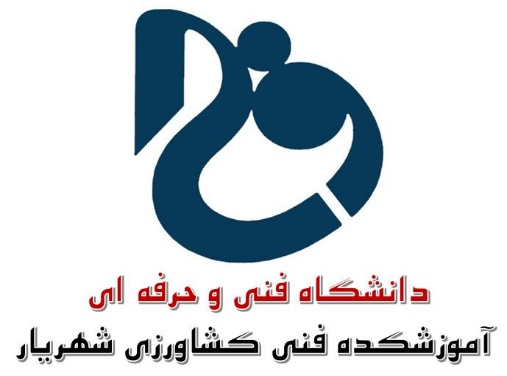 پروژه دريافت درجه کارشناسی
رشته:
عنوان پروژه :
نام دانشجو:
استاد راهنما:
..... ماه سال ....